ESIPLab Geoweaver Project
Ziheng Sun, Liping Di, Annie Burgess
George Mason University, ESIP

ESIP Winter, Bethesda, MD
1/8/2020
Background Context
Complexity of scientific workflows
Multiple platforms
Multiple servers
Multiple operating systems
Multiple libraries
Multiple software
Multiple versions
Multiple programming languages
Multiple datasets
Multiple formats
Multiple team members
… …
None of the existing workflow systems can satisfy the needs
What is GeoWeaver?
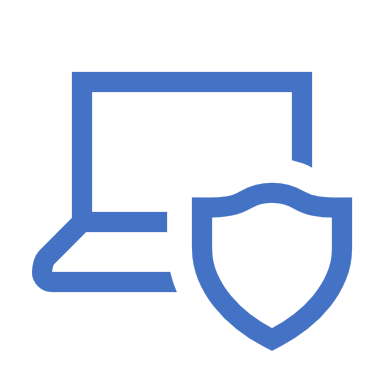 GeoWeaver is a ESIPLab-funded web-based scientific workflow management system.
It integrates all the essential capabilities of composing, executing, managing, and disseminating AI workflows on distributed platforms.
Work on local machines!!
Open source Github project, MIT license
https://esipfed.github.io/Geoweaver/
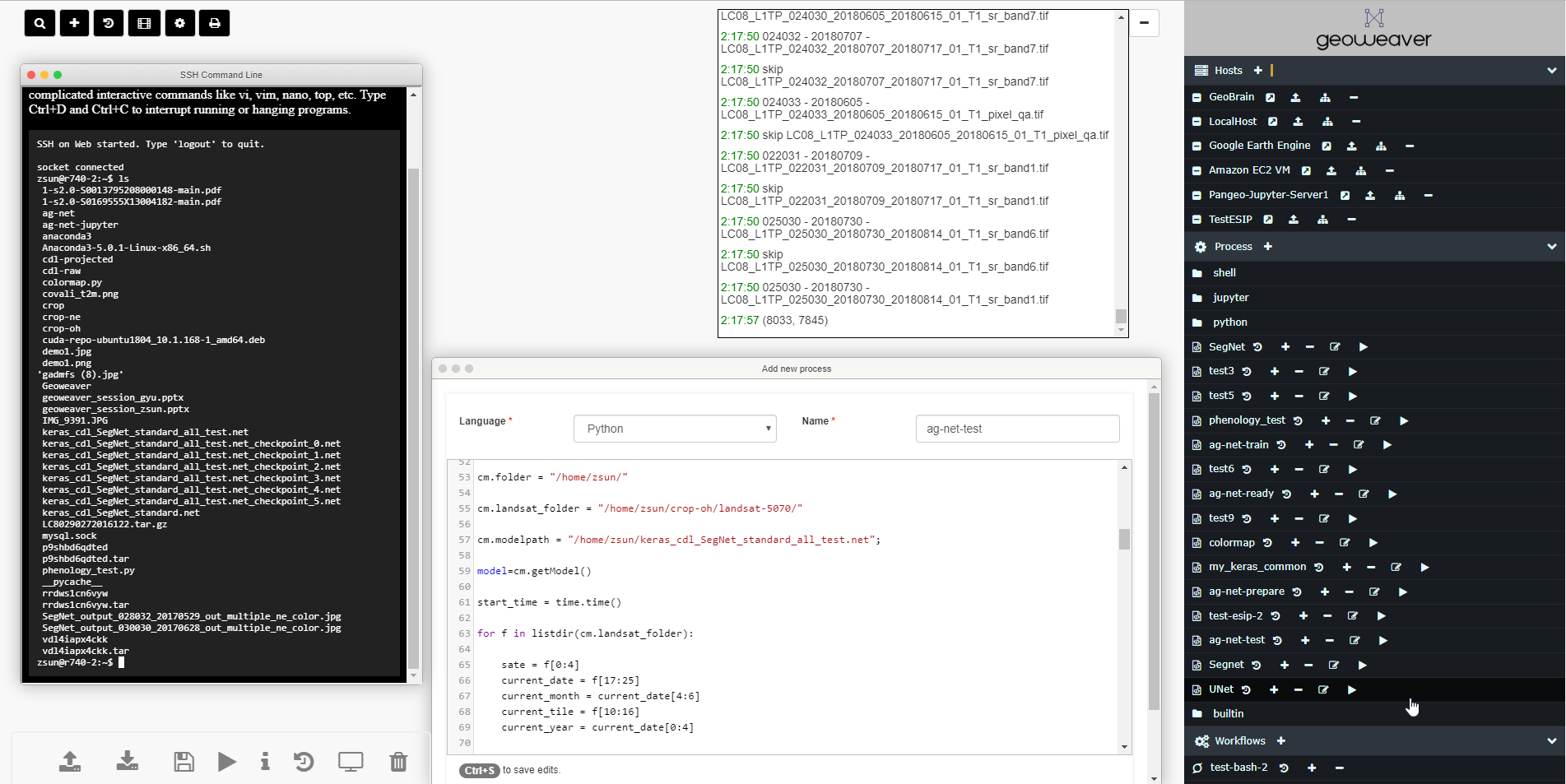 Why we build GeoWeaver?
(1) turning large-scale distributed AI pipelines into manageable modernized workflows;
(2) boosting higher utilization ratio of the existing cyberinfrastructures by separating scientists from tedious technical details;
(3) enhancing the efficiency of AI model life cycles;
(4) enabling the tracking of provenance by recording the execution logs in structured tables to evaluate the quality of the AI results;
(5) proof the effectiveness of operationally using large-scale distributed deep learning models in classifying Landsat image time series.
How does GeoWeaver work?
Operating Systems: Windows, Linux (Debian, Ubuntu), Mac
Step 1: clone the github repo
	git clone https://github.com/ESIPFed/Geoweaver.git
Step 2: enter the folder and start the install
	cd Geoweaver
	chmod 755 install-linux.sh
	./install-linux.sh
Once the script stops, the Geoweaver should already be up and running. Enter URL in browser to open it.
	http://127.0.0.1:8080/Geoweaver/web/geoweaver
GeoWeaver - Demo
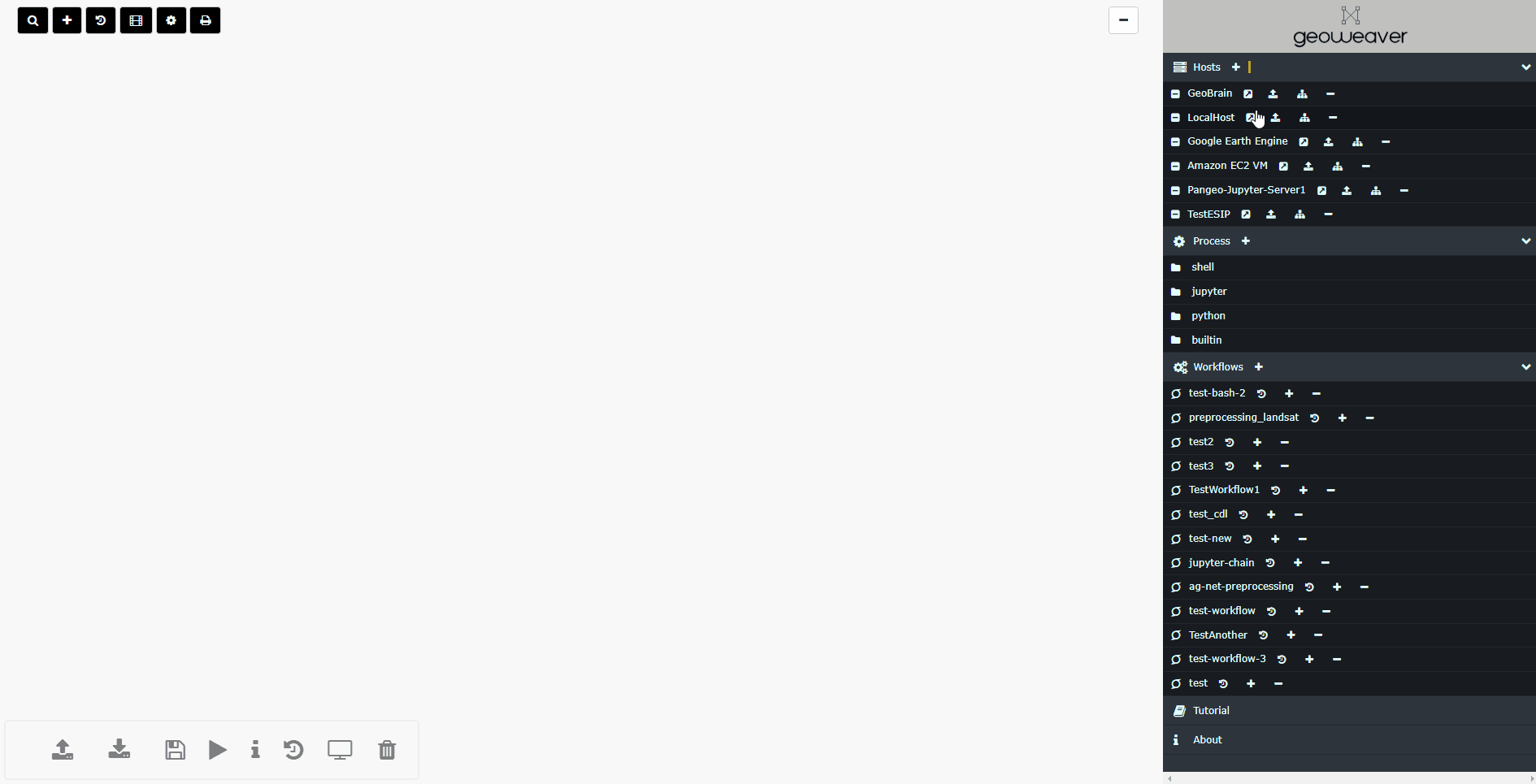 Benefits
Geoweaver will:
automate pre-/post- processing of deep learning
enable large dataset processing for small groups
enhance the reproducibility and replicability of deep learning workflows
Features:
Hybrid workflow
Full accessibility of files
Hidden data flow
Code-machine separation
Process-oriented provenance
Recent Progress
Jupyter Notebook
Pangeo
Workflow/Process Stop/Resume/Cancel
User Management
Use Cases
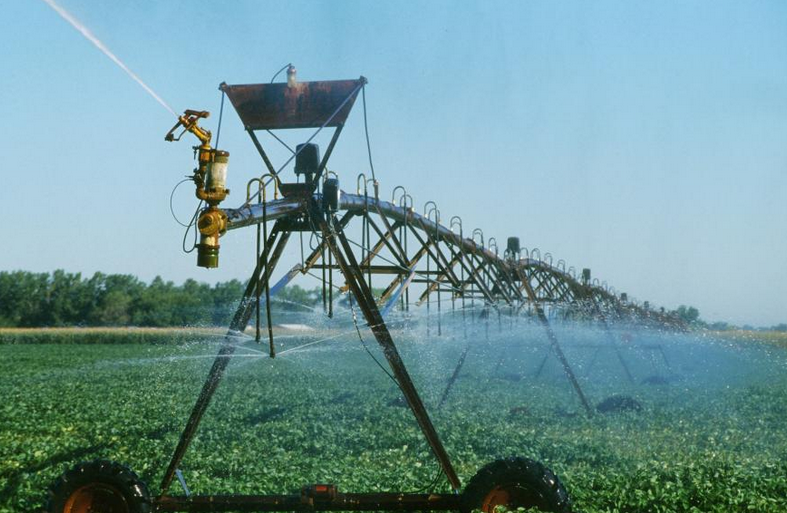 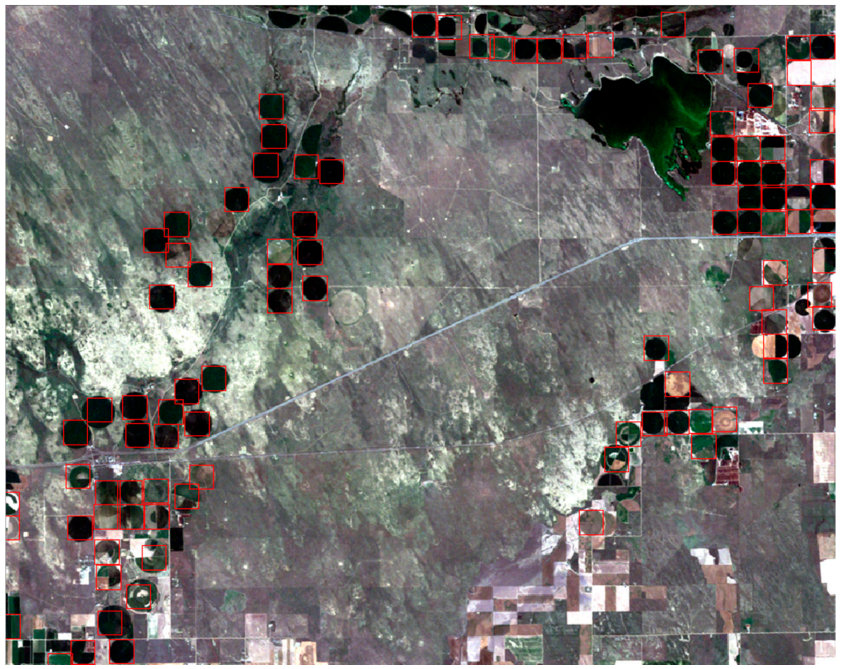 [Speaker Notes: https://cropwatch.unl.edu/styles/hero/public/images/hero/2018/center-pivot-irrigation.jpg?itok=hrVg0RW1]
Use Cases
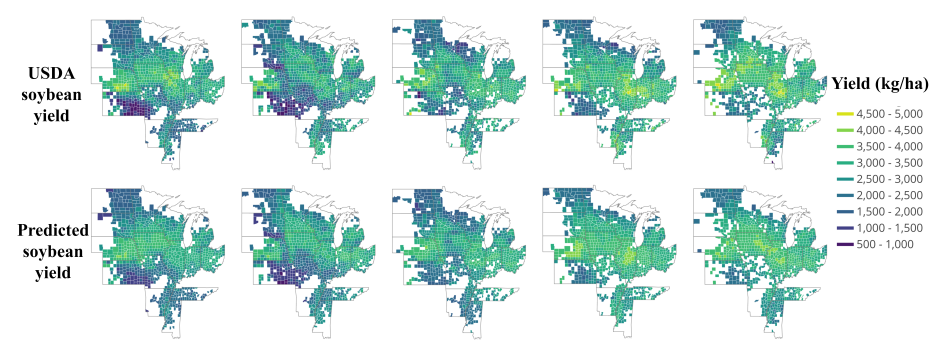 [Speaker Notes: https://www.mdpi.com/1424-8220/19/20/4363]
Use Case
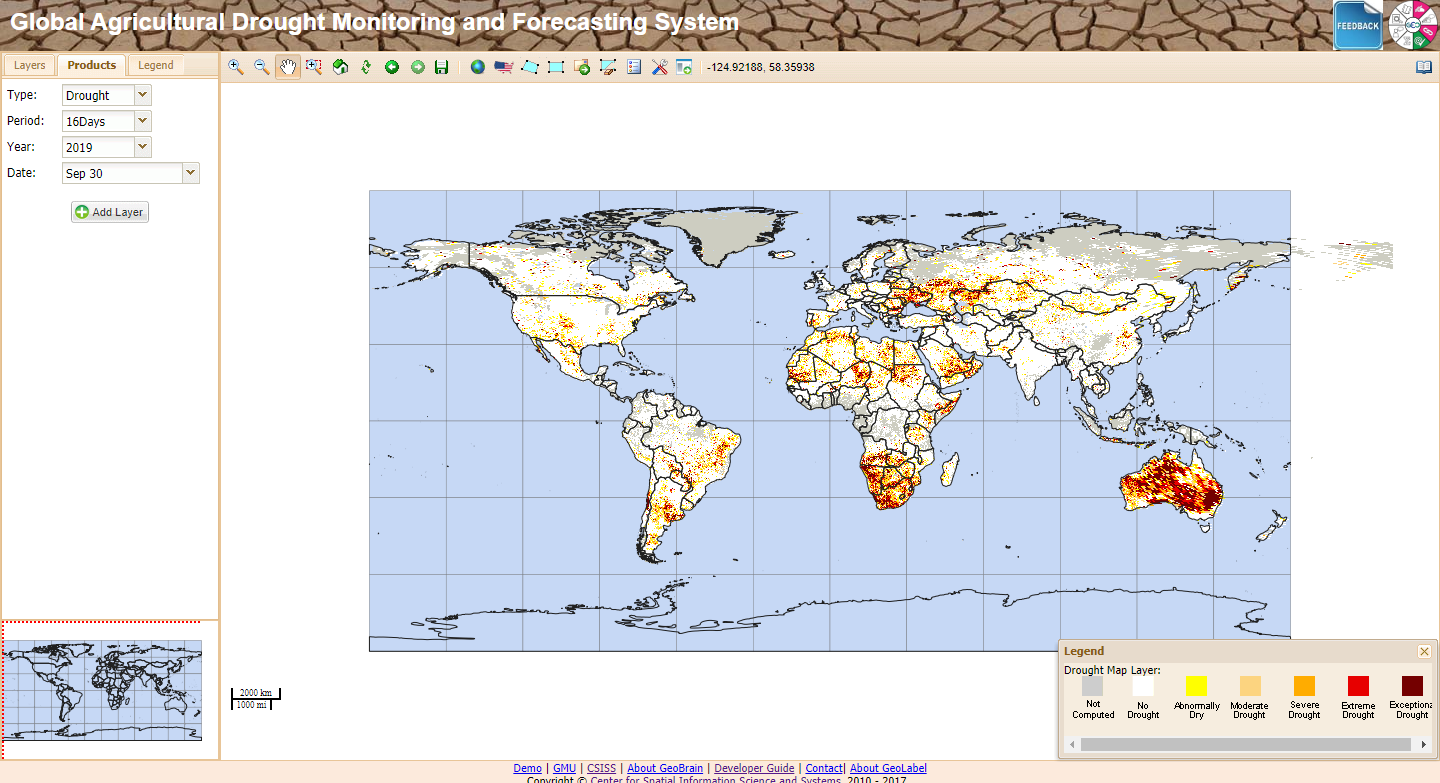 [Speaker Notes: https://gis.csiss.gmu.edu/GADMFS]
Future Work
Google Earth Engine/Google Colab
Amazon ML
Apache Spark ML
Apache Spark/Hadoop
Clustering Platform (Supercomputer)
Resources and Support
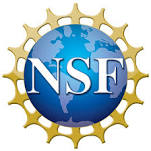 ESIP Lab
NSF EarthCube CyberConnector
https://github.com/CSISS/cc 
SGCI (Science Gateway Community Institute) Focus Week
Gateways 2020 will be October 19–21 in Bethesda, Maryland
PEARC20 will be July 26-30 in Portland, OR
Next Focus Week June 1-5 at Columbia University in New York, NY
SGCI Consulting Services
AGU
Thank You!!!